Студенческая комиссия по качеству образования
Спикер: Мельникова Ирина Вячеславовна
ТГМУ
Качество 
жизни
Приоритеты
Социальная успешность
Формирование необходимых знаний, умений и навыков
Качество образования
Студенческая комиссия по качеству образования
Председатель
(выбирается составом комиссии)
ОСО ТГМУ
Комиссия (10 членов)
Цель:
Совершенствование системы качества образовательной деятельности и содействие в осуществлении эффективной подготовки специалистов в соответствии с современными требованиями, путем постоянного повышения качества образовательного процесса в ТГМУ и для интеграции его в ВУЗы кластера НОМК «Восточный»
Задачи:
Вовлечение обучающихся в деятельность по оценке качества образования в ТГМУ

Популяризация среди обучающихся нормативных основ образовательного процесса, в том числе ознакомление с политикой государства в области образования, содержанием образовательных стандартов, образовательных программ по направлениям подготовки, учебных планов и т.п.

Формирование у обучающихся осознанного отношения к получению высшего образования в медицинском ВУЗе и мотивации к осуществлению самоконтроля качества образования

Развитие студенческой сети комиссий по качеству образования в ВУЗах кластера НОМК «Восточный»
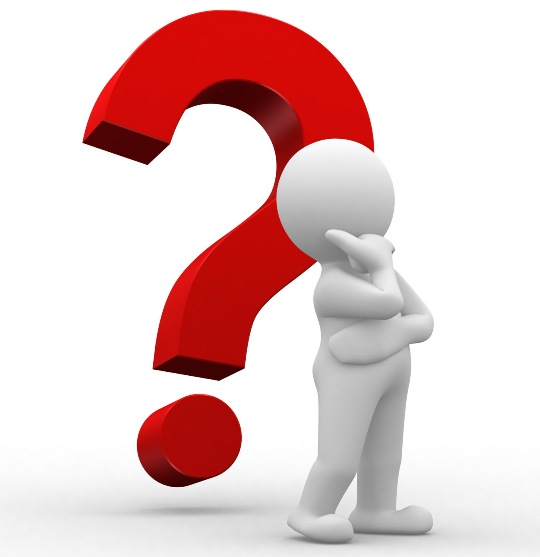 4.    Содействие органам управления Университета,     должностным лицам при осуществлении политики по реализации программы развития Университета, принятии ими решений, затрагивающих интересы обучающихся в области качества образования.

5.    Разработка предложений по повышению качества образовательного процесса, с учетом учебных, научных  и профессиональных интересов обучающихся

6.    Проведение исследований по проблемам качества образования в ТГМУ, разработка практических решений по ликвидации выявленных проблем, возникающих у студентов ТГМУ в ходе образовательного процесса, с помощью имеющихся у Комиссии полномочий и ресурсов
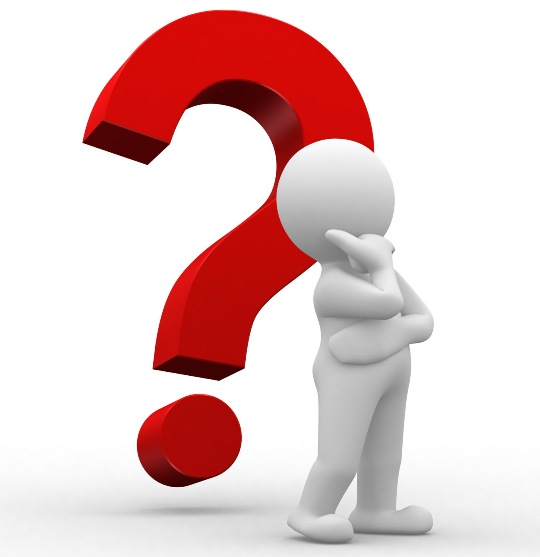 I этап 
(проблемы)
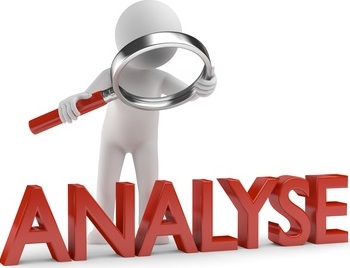 Анализ ситуации и выявление проблем, 
с которыми наиболее часто сталкиваются студенты, 
осваивая учебную программу.
Опрос при помощи GOOGLE Формы
Опрос при помощи GOOGLE Формы
Качество образования в ФГБОУ ВО ТГМУ
Мнение студентов ТГМУ о качестве преподавания
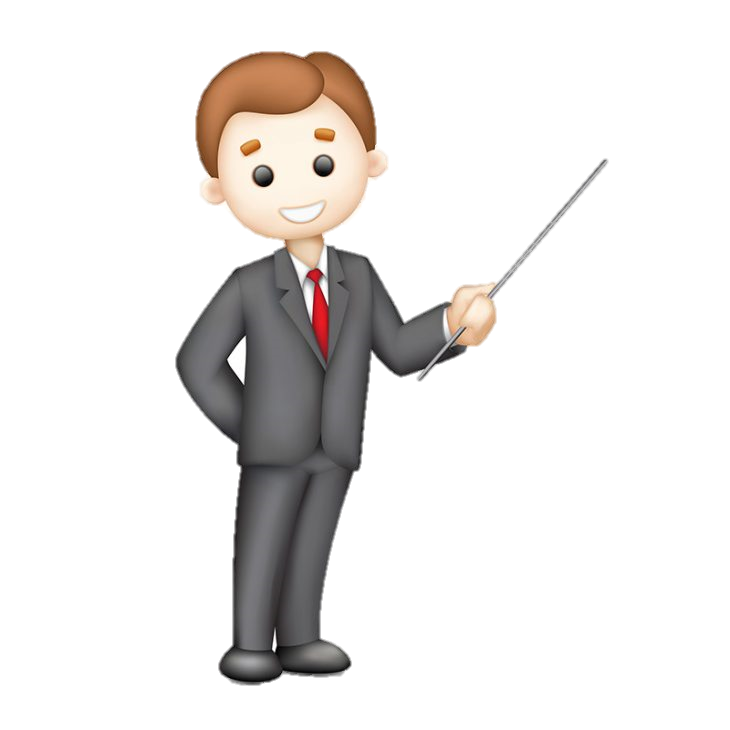 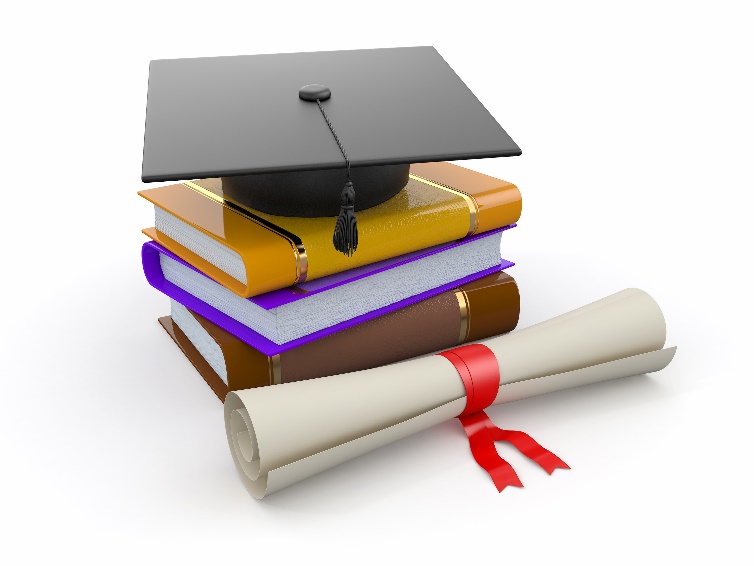 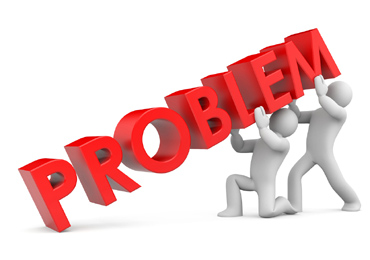 утратившие актуальность лекции
неумение преподавателей заинтересовать
 студентов своим предметом
плохое владение ораторским мастерством
недостаточное количество времени для хорошей подготовки к семинару
предвзятое отношение преподавателей
большой объем письменных домашних заданий
множество различных информационных источников для самоподготовки, информация в которых разнится и оказывается неактуальной и т.д.)
II этап
План работы
(пилотные проекты)
Организация учебного процесса студентов
Проведение онлайн-конкурса на лучшую группу университета
Проведение онлайн-конкурса «Лучший преподаватель»
Проведение тренингов для преподавателей на темы:
Современное оформление презентаций
Ораторское искусство
Организация мастер-классов от старшекурсников
Систематизация и рационализация учебной литературы и информационных ресурсов для самоподготовки
Устранение недочетов работы преподавателей
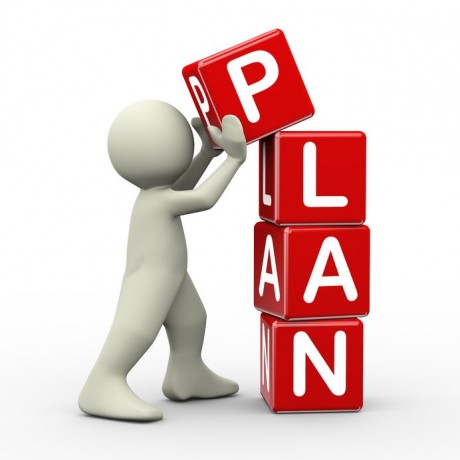 Спасибо за внимание!